Authors of personal stories
Women of the Big Book
Florence Rankin—A Feminine Victory
New York, New York
Original Manuscript and page 217 in 1st Edition
First woman to get sober in AA
Date of Sobriety: March 1937
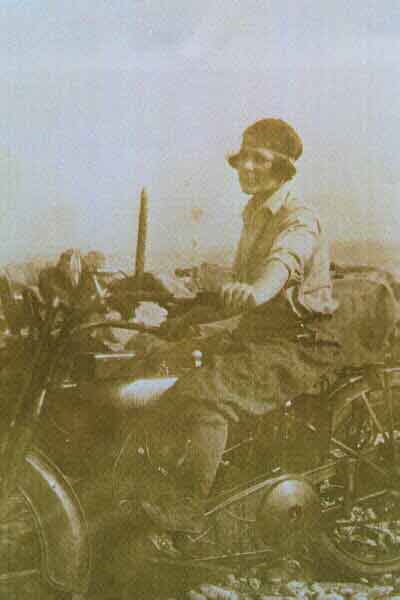 Lois Wilson
Lois Wilson rode a Harley
Bill and Lois Wilson
Co-Founder of Alcoholics Anonymous and his lady
Fitz Mayo—Our Southern Friend
Only story in all four Editions of Big Book
Started AA in Washington, DC
Founded National Council on Alcoholism
Marty Mann—Women Suffer Too
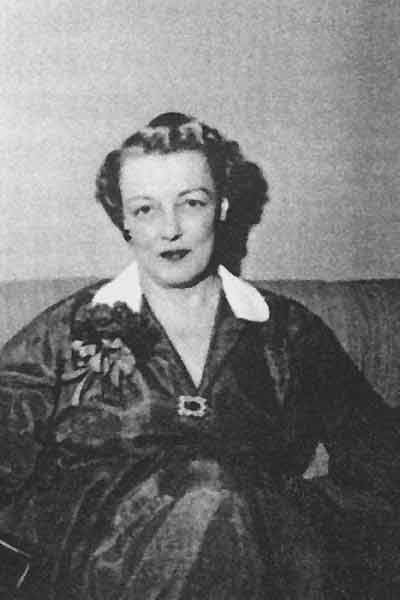 Sylvia Kauffman—The Keys of the Kingdom
Chicago, Illinois
Page 304 in 2nd and 3rd Editions and 268 in the 4th
Date of Sobriety: September 13, 1939
Helped start AA in Chicago
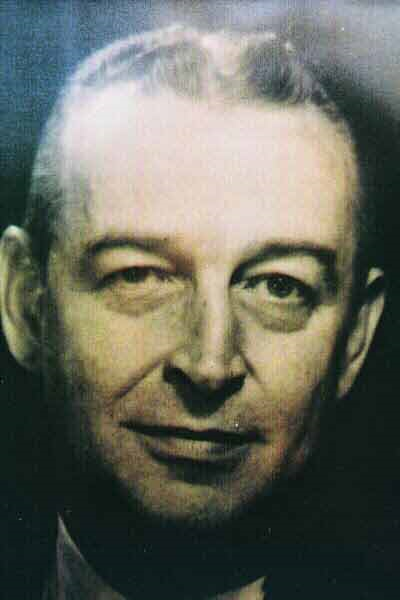 Helped start AA in Chicago
Assisted Bill Wilson with Traditions
Earl Treat—He Sold Himself Short
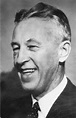 Bill Wilson
Bedford Hills, New York
Co-Founder of Alcoholics Anonymous
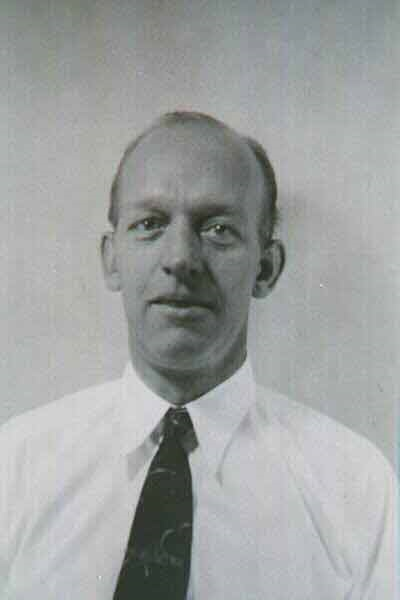 Started AA in Cleveland, Ohio
Clarence Snyder—Home Brewmeister
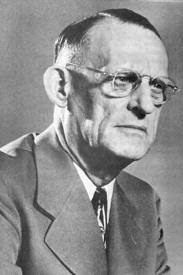 Dr. Robert Holbrook Smith (Dr. Bob)
Akron, Ohio
Co-Founder of Alcoholics Anonymous
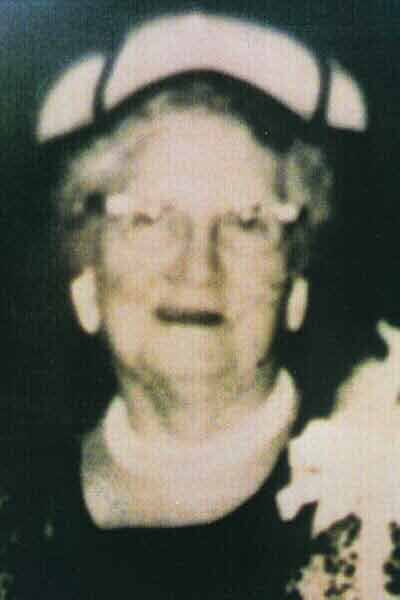 Ethel Macy, From Farm to City
Akron, Ohio
Page 261 in 2nd  and 3rd Editions
Date of Sobriety: May 8, 1941
Dr. Bob and Anne Smith
Akron, Ohio
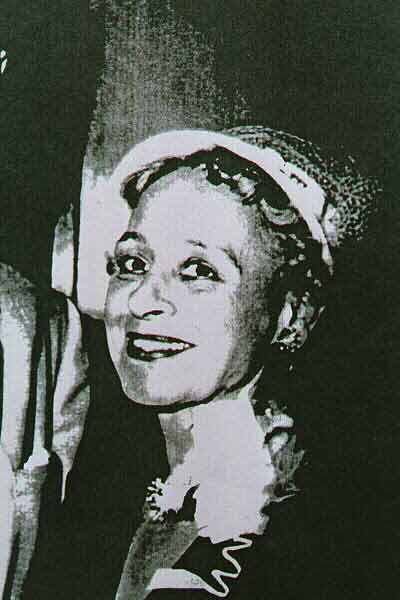 Esther Elizardi—A Flower of the South
Houston, Texas
Page 343 in 2nd Edition, Page 384 in 3rd Edition
Date of Sobriety: May 16, 1941
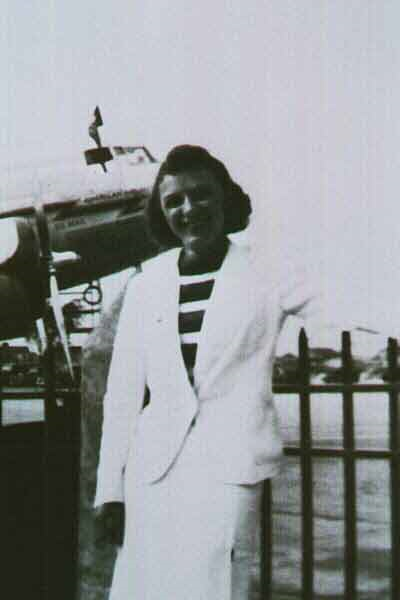 Ruth Hock
“Ruth Hock, our nonalcoholic secretary, typed away as I slowly dictated the chapters of the text for the new book.” Bill W.
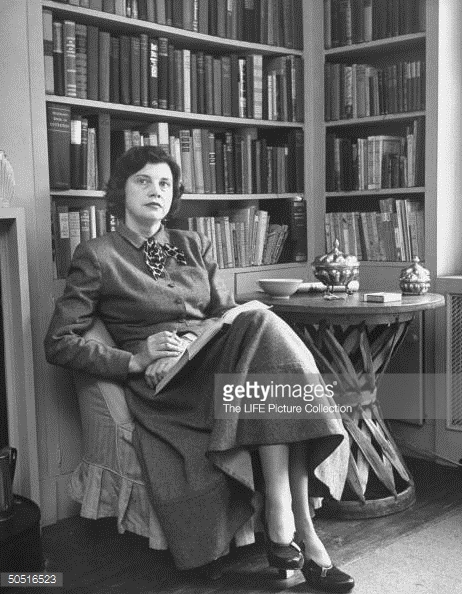 Countess Felicia Gizycka—Stars Don’t Fall
New York City, New York
Page 401 in 2nd Edition, Page 400 in 3rd Edition
Date of Sobriety: 1944
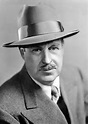 Drew Pearson
Newspaper Reporter
One of the best-known American columnist of his day
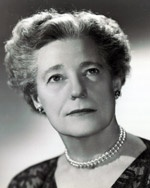 Dr Ruth Fox
First medical director of The National Council on Alcoholism
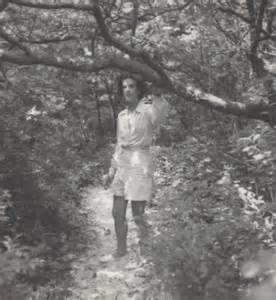 Long-time member of AA 
and long-time lover of Mrs. Marty Mann
Priscilla Peck
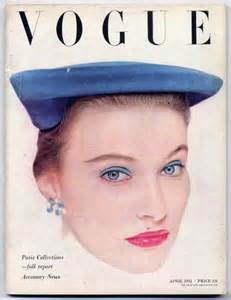 Vogue Magazine
Priscilla Peck, Art Director
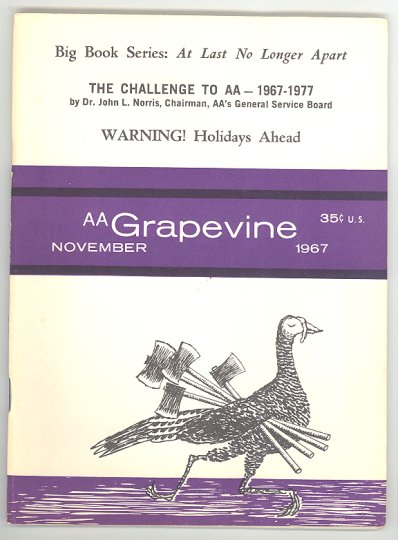 1967  Grapevine
Contains update of Countess Felicia Gizycka’s story
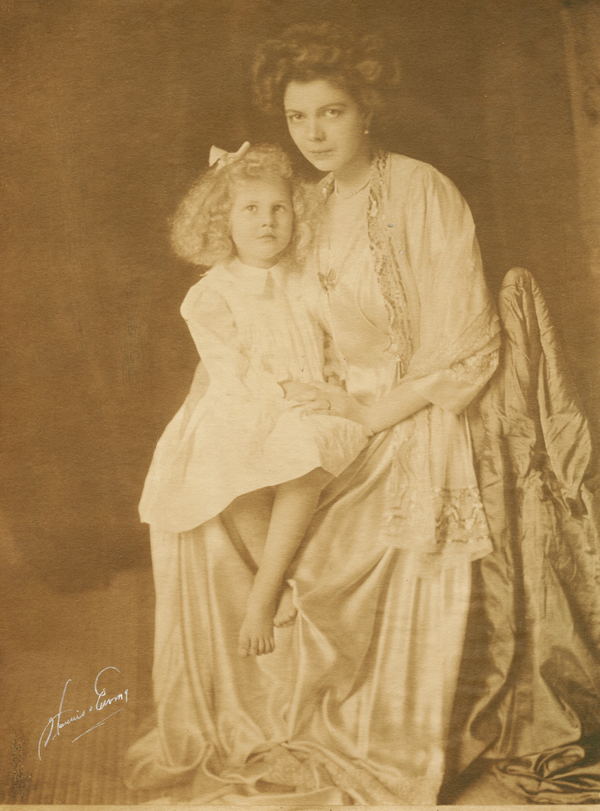 Countess Felicia Gizycka
With mother, Eleanor Medill “Cissy” Patterson, editor of the Washington Times.
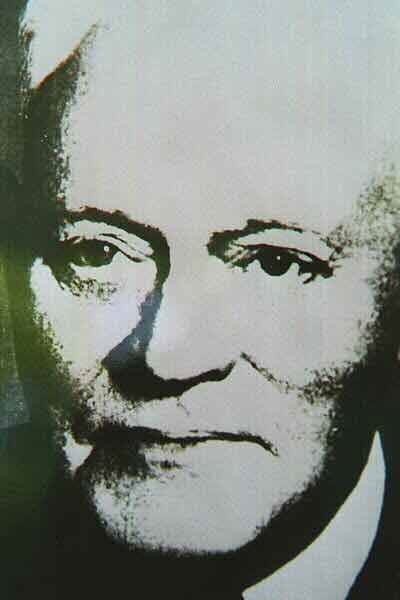 Dr. William Duncan Silkworth
The Doctor’s Opinion
The little doctor who loved drunks
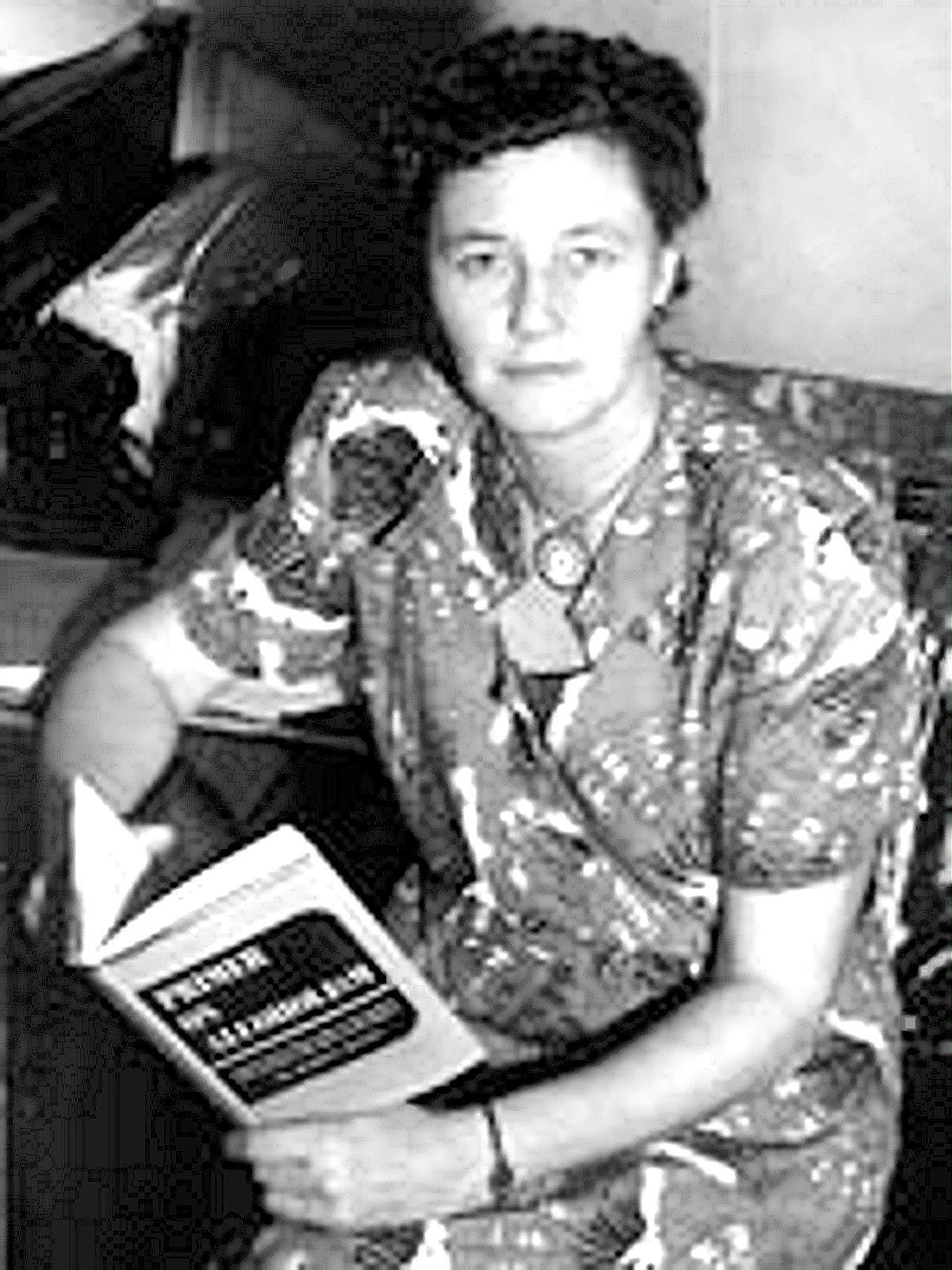 Marty Mann
Founder of the National Council of Alcoholism
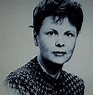 Wynn Laws—Freedom from Bondage
Ventura, California
Page 553 in 2nd Edition and Page 544 in 3rd and 4th Editions
Date of Sobriety: 1947
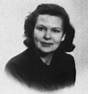 Author of Freedom from Bondage
Wynn Corum Laws
Wynn and George Laws
George was Carolyn See’s father
Wynn and George were both sober alcoholics
Carolyn See
Author and step-daughter of Wynn Corum Laws